Kaunas Teachers Training Centre
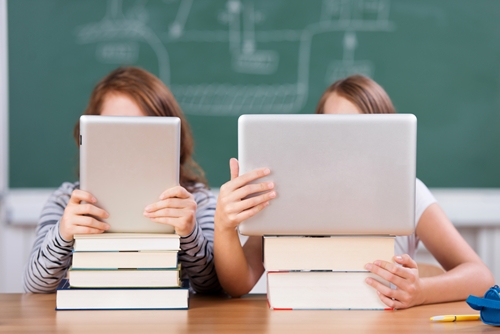 ACTIVITIES, PROJECTS, EXPERIENCES:CLASS ACTIVITIES
Non-traditional lesson for the 7th grade students "Design, Build and Rejoice". The lecturers of the college introduced the students with the career of an engineer, its perspectives and possibilities, presented a special computer program AutoCad used in designing various components and objects.
The pupils had the                                                                         opportunity  to design                                                                          a specific component                                                            independently and track its                                                   transformation into a real                                                                            thing, thanks to the 3D                                                                           printer.
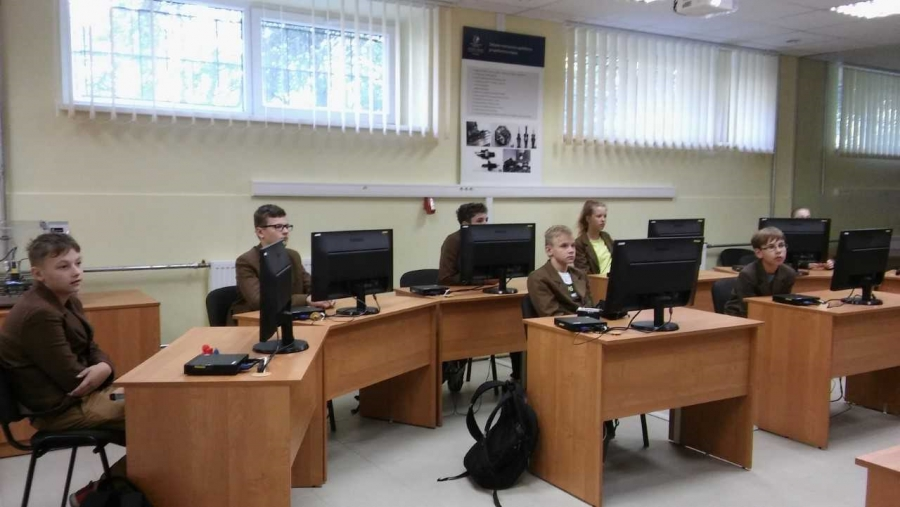 Lesson for the 6th graders, who temporarily became synoptic- meteorologists, forecasting the weather. By promoting creativity and providing improvisational freedom, students created TV clips about the weather: what weather forecasts await us, how weather is determined and in what way it affects different areas of life.
https://www.youtube.com/watch?time_continue=324&v=hj4Guc3aAsw
Using tablets in Lithuanian class with the 4th grade pupils:
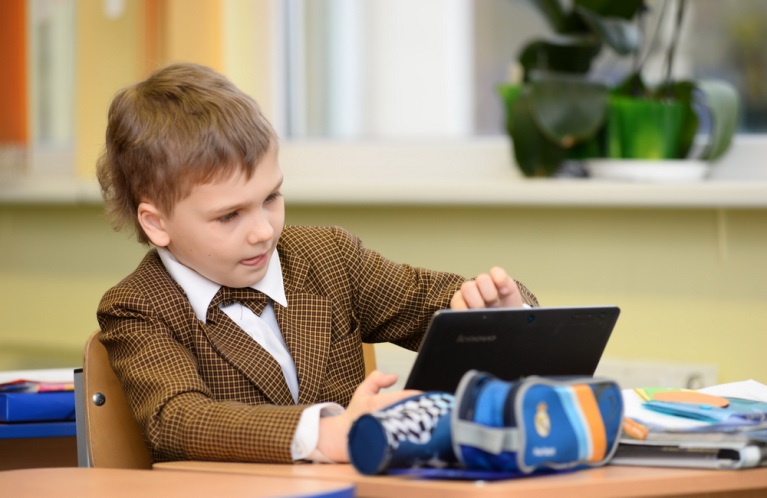 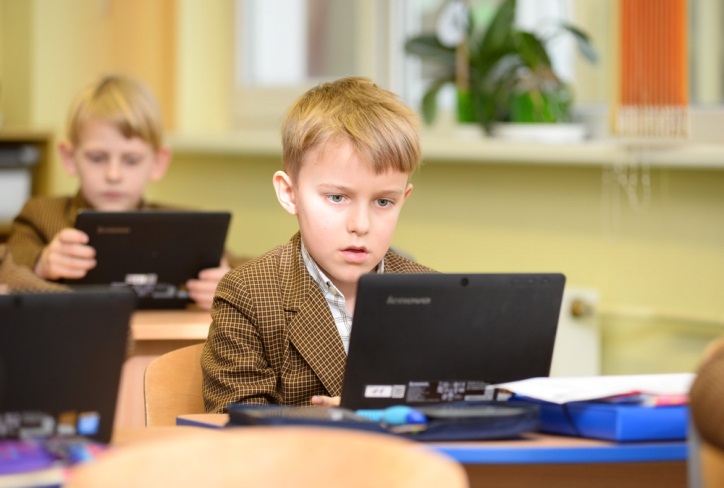 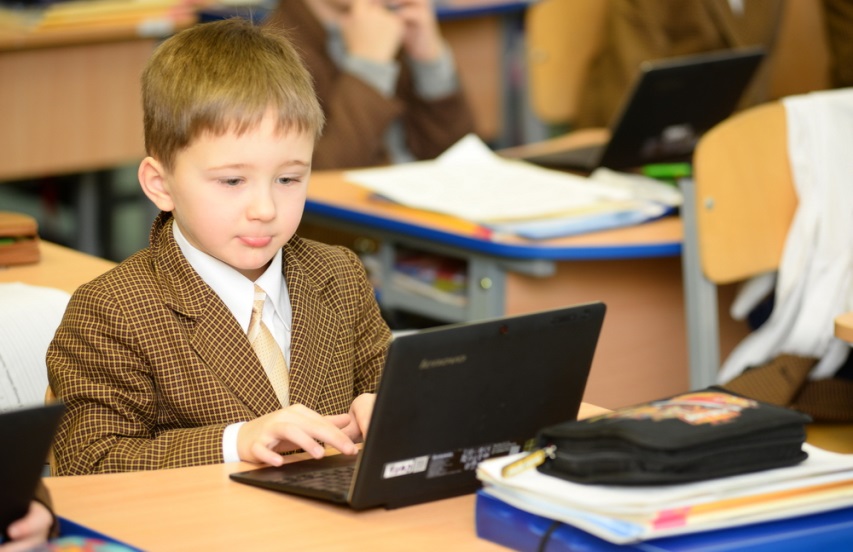 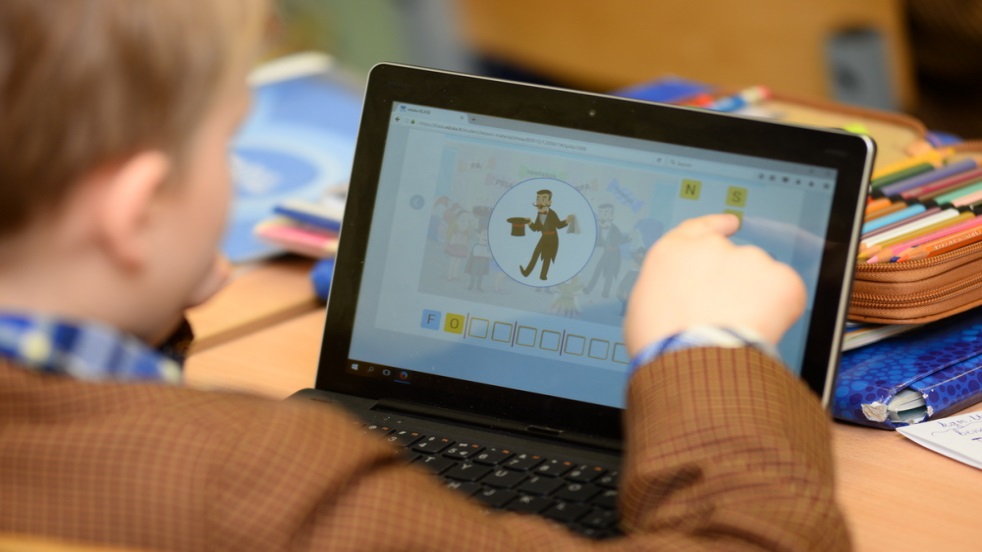 Working with WeDo robots https://www.youtube.com/watch?v=pW9qNiZT6U8 



Scoty Go Edu: https://www.youtube.com/watch?time_continue=38&v=b3py-FlMOmk
Activities at schools
Kaunas Pilėnai progymnasium. 
Practising creating video                                   messages. In this project,                                          pupils learned to                                                                        create video messages.
An interactive quiz show                                      using tablets. October 25, 2018.
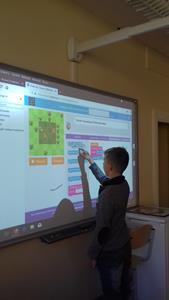 "Fair Play in Sports and Life" competition, including an interactive quiz, organized in 2017.
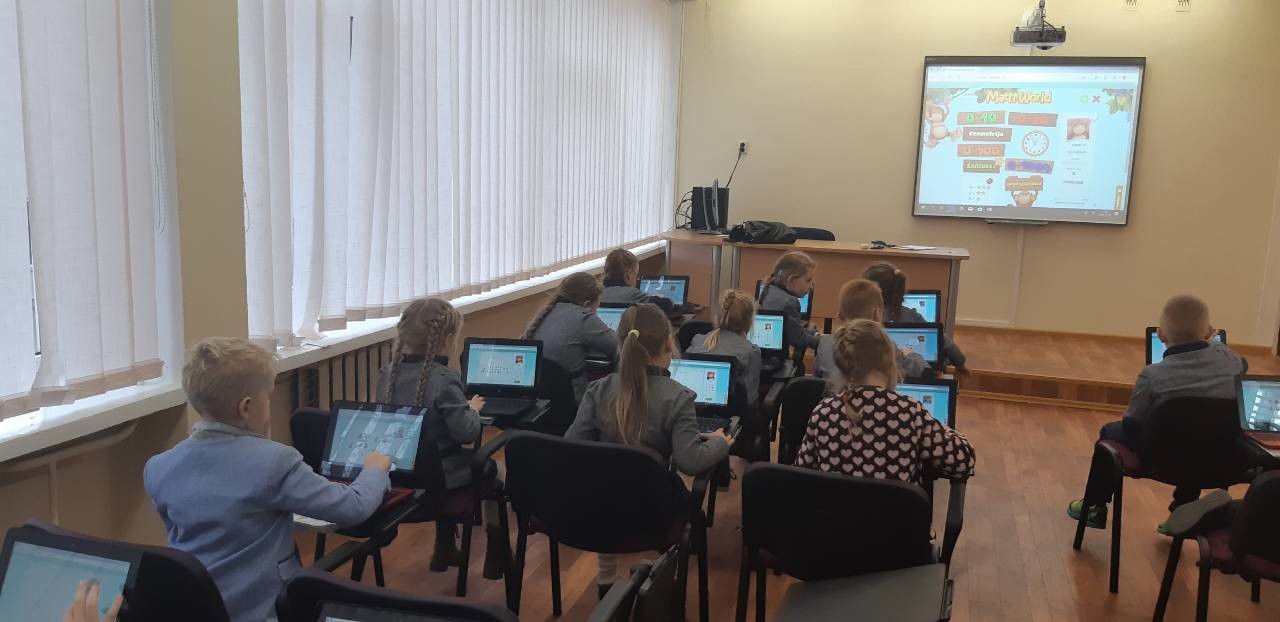 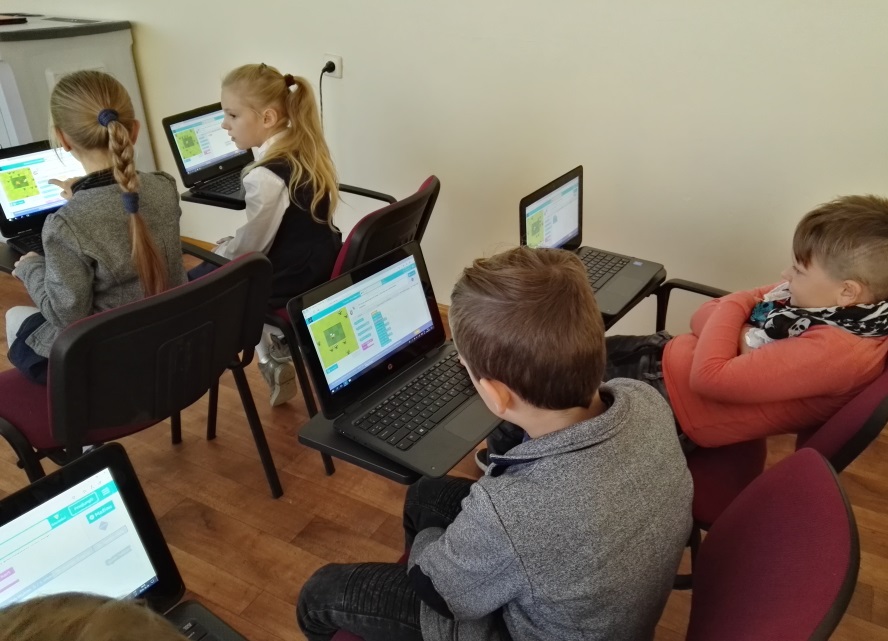 Activities in the City
In spring 2018,  a large conference was held at Kaunas Pilėnai Progymnasium which offered the participants an interactive workshop. Students worked with tablets. A short description of the workshop and some photos are available here: https://pilenai.kaunas.lm.lt/index.php?start=65
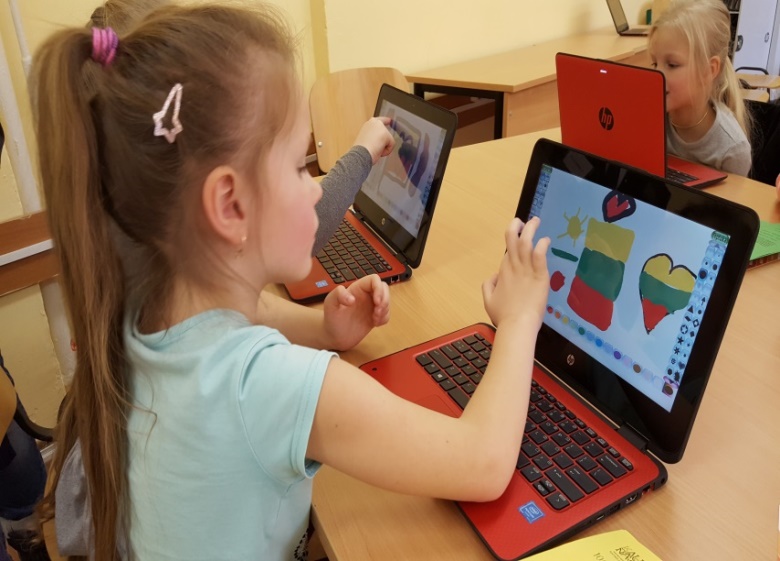 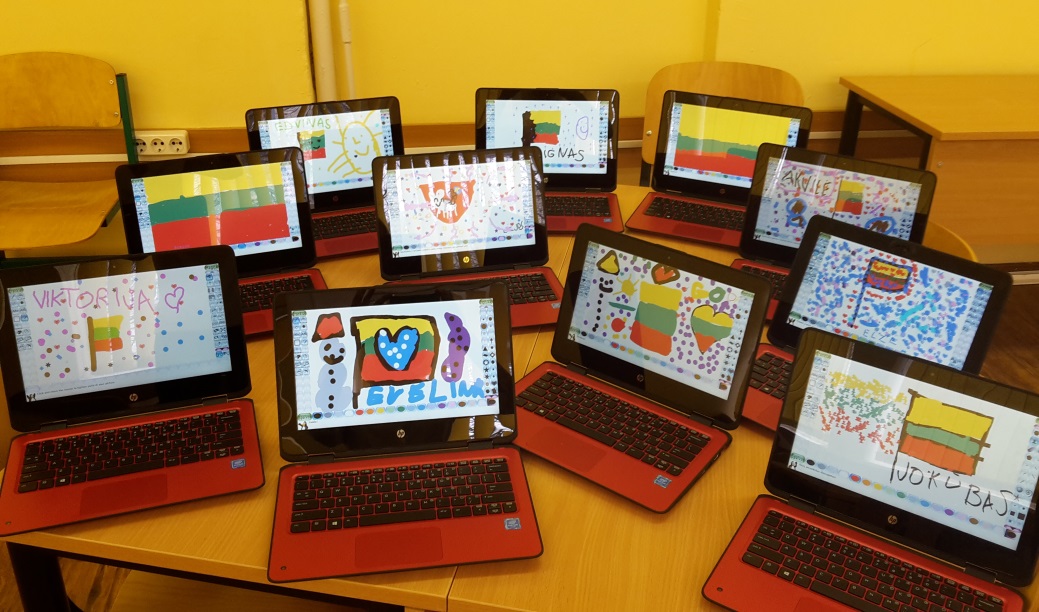 EDUKA classroom in Kaunas K. Grinius progymnasium
https://www.facebook.com/leidyklaSviesa/videos/985700304914655/
 The project "Modern teaching/learning environment", initiated by Kaunas City Municipality, has been implemented at school since 2014. Thanks to the project, the e-learning environment (EMA) has been used extensively in the education process. EMA is a digital teaching tool focused on individual learning progress and the development of advanced thinking skills. Its application contributes to the improvement of learning outcomes, estimated by the results of the NMPP. In total, 10 schools of Kaunas city municipality have been involved in the project.
https://photos.app.goo.gl/Bi9RTwRo5Kkgnnqd9 
VIDEO
Activities at schools
Tablets were used in Art and Technologies classes. Programs such as GRAPHIC RELEASE, FLASH DRAWINGS, Paint.Net, Word Art were put to the test. The students enjoyed working with tablets and taking part in programming lessons, in which they got acquainted with the introduction to programming Code.org
Activities in the country
The team of Kaunas K. Grinius progymnasium participated in the 7th exibition of school equipment, teaching tools and educational technology. This is the most important annual event for the Lithuanian education Comunity. It gathers establishers of schools, the leaders of                                                                  education centers and schools,                                                    representatives of business                                                       and non-govermental organizations,                                                    as teachers, students and parents to                                                          discuss and share best practices.                                                           The exhibition presents live and                                                    interective educational methods,                                                  education services, the latest teaching                                                 and learning tools and stories of success.
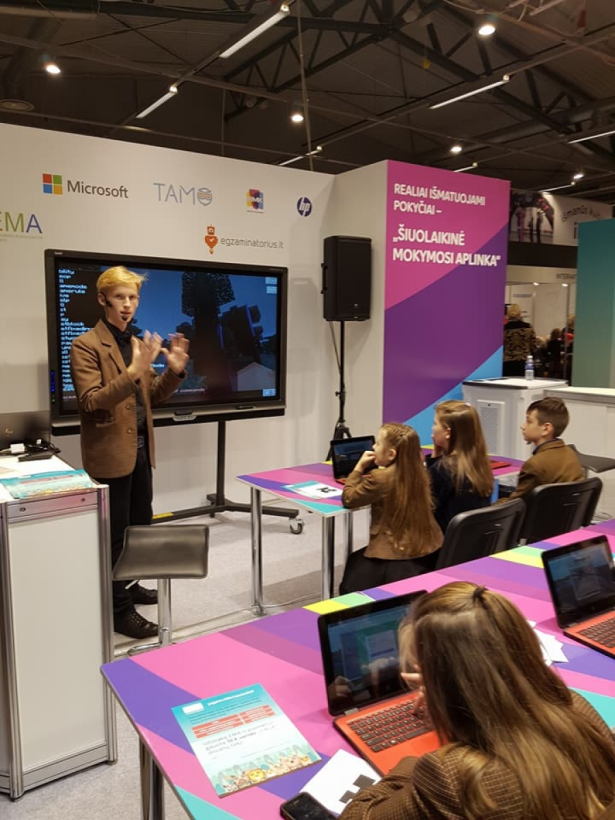 Activities in the country
The Teachers the progymnasium  conducted an demonstrative class "Using the 3D drawing program for the integration of educational subjects". 
The students also assissted                                                                          in teaching participants who                                                                  joined the class.
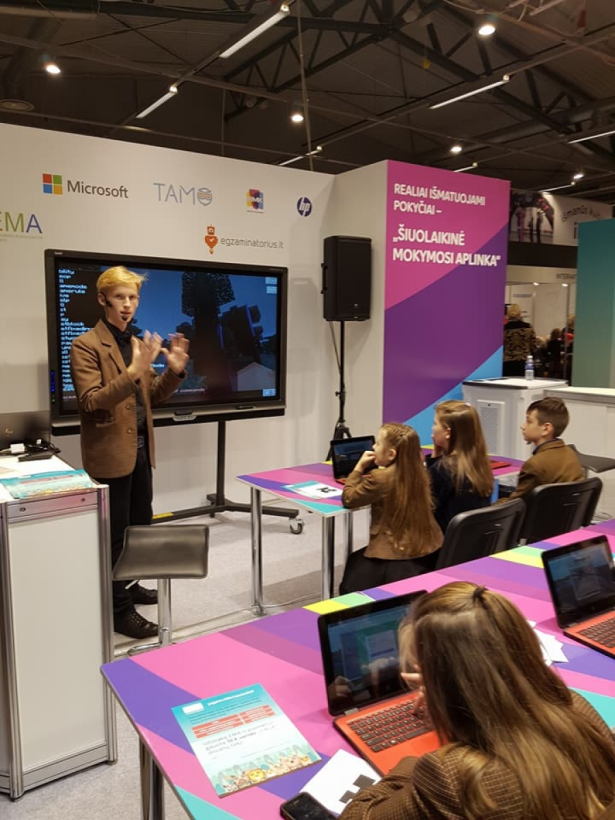 English Teachers provided some examples from the Minecraft Learning Game that could be used in classes. The Lithuanian language teachers taught the methods of self-assessment in the lesson using the gadget Plickers. Using this gadget, visitors of the exhibition were able to evaluate their knowledge of the "Minecraft Learning" game at the end of the open lesson.
School’s students are the ambassadors of the “Minecraft for Learning”, who advise their teachers how to make games more targeted and effective. We believe that such creative collaboration between teachers and students is the fastest way to increase the number of learners with a high motivation.
https://www.facebook.com/griniausmokykla/videos/2080363382192357/
Kaunas St Kazimieras progymnasium took part in the project "IT in Primary Education". One of the activities called "Math Expert" is designed as an interactive national Math competition. The activity is extremely suitable for all beginners, as mathematical problems are presented in an appealing way which helps to improve children's computer skills and logical thinking. When studying programming kids performed the task in a smart class using tablets and a Smart Board. The activities are very engaging and useful in developing young learners logical and spatial thinking, the ability to differentiate information received, and etc. https://www.10monkeys.com/lt/
MATHS EXPERTS is an interactive national math competition that promotes pupils' logical and strategic thinking. When completing its  tasks, children can talk and help each other work
https://www.10monkeys.com/uk/number-rumble.html 
https://www.matematikosekspertas.lt/
• Almost 250 teachers and school heads from 62 Lithuanian educational institutions have taken part in the Samsung School for the Future program since it was launched. This fall begins the fifth year of the program's implementation
„The “Samsung Electronics Baltics” has been implementing the continuing education program for educators “the Samsung School for the Future” for the fifth time in Lithuania. It aims at improving teacher leadership, change management and digital literacy competences in order to create a learning environment that motivates schools, and promotes creativity, thereby improving pupils' achievements and helping them better prepare for their future professions.
	
The project is for state and municipal general education schools and vocational training institutions, which carry out programs of general education. Participation in training for educational institutions is free of charge.
http://www.mokyklaateiciai.lt/galeries/
International projects
15 October 2018, all the pupils grade 1-4 and teachers of Kaunas St Kazimieras Progimnasium, in response to the European as well as Lithuanian initiative for programming week (Code Week), organized integrated early learning programming lessons.
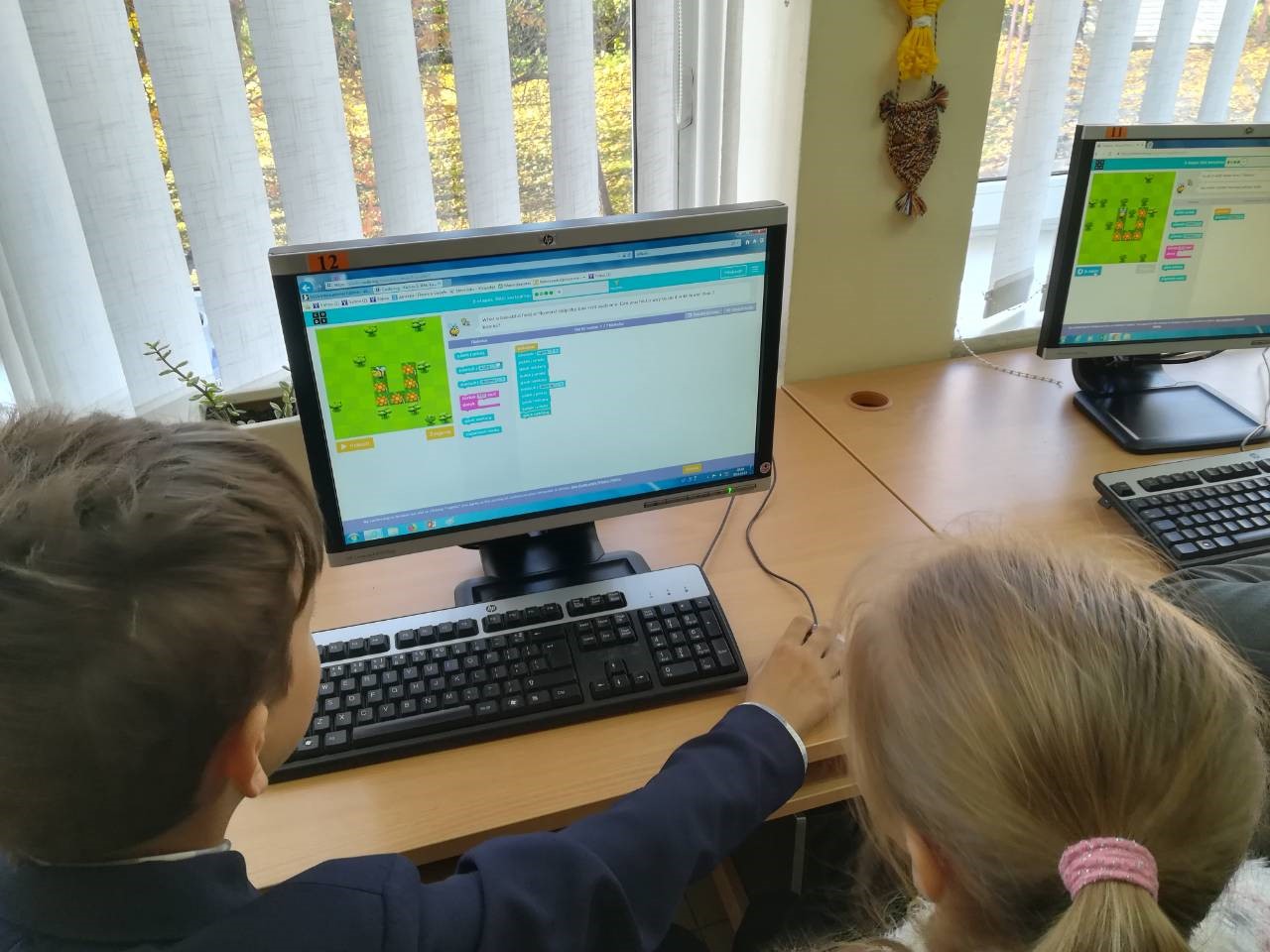 The youngsters developed informational thinking, learned to understand the virtual world, and played through programming. This event enabled elementary students to improve their digital thinking, taught them to solve problems, think critically and analytically, and also promoted creativity and teamwork.
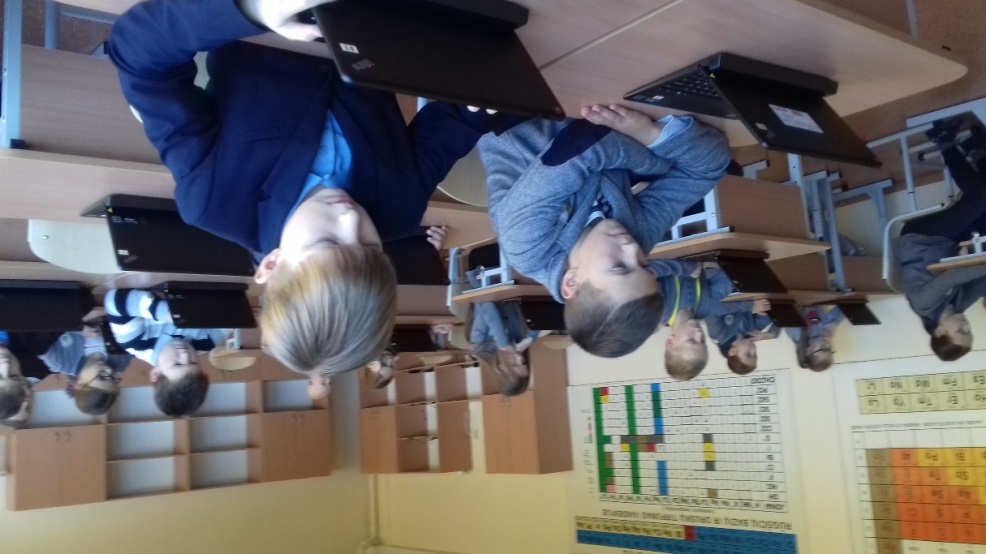 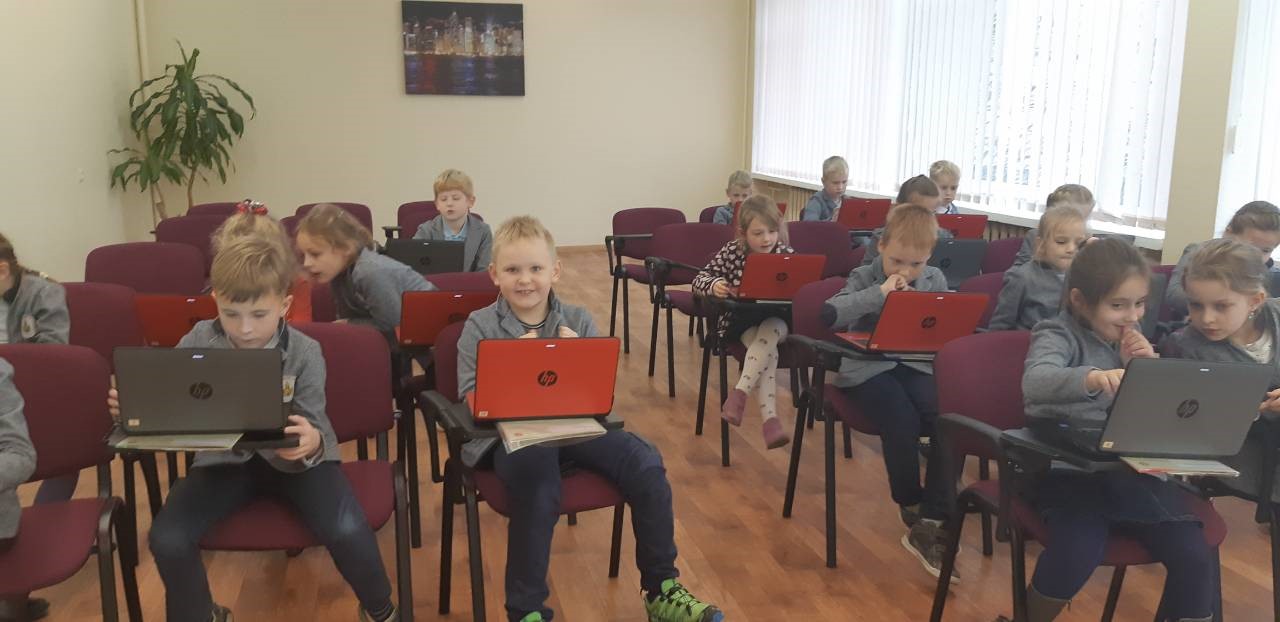 5 -7th grade students in January and February, 2018 participated in the international project "The project Competition 2018", in which they created comics based on the chosen genre of the film (horror, comedy, thriller, science fiction, etc.). The work was done in groups, the students created the scripts for their comics. The products were available in two ways: A3 format or Popplet application.
Contest „Hacker games: Klaipėda 2018“ (This is a gaming startup competition)
Gustas Kažukaukas (4A) and his team won the 1st award and the main 1000 euros prize for the journey in the gaming industry. 
http://www.kmtp.lt/lt/renginiai/hacker-games-klaipeda-2018-15767.html
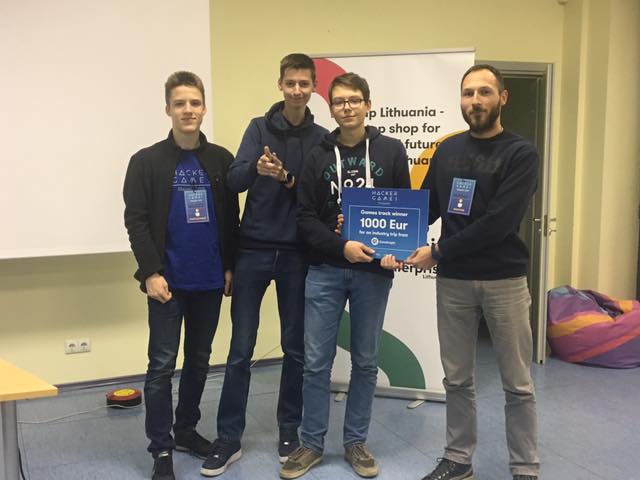 Teacher trainings
Trainings are organized:
In the schools with smart classrooms
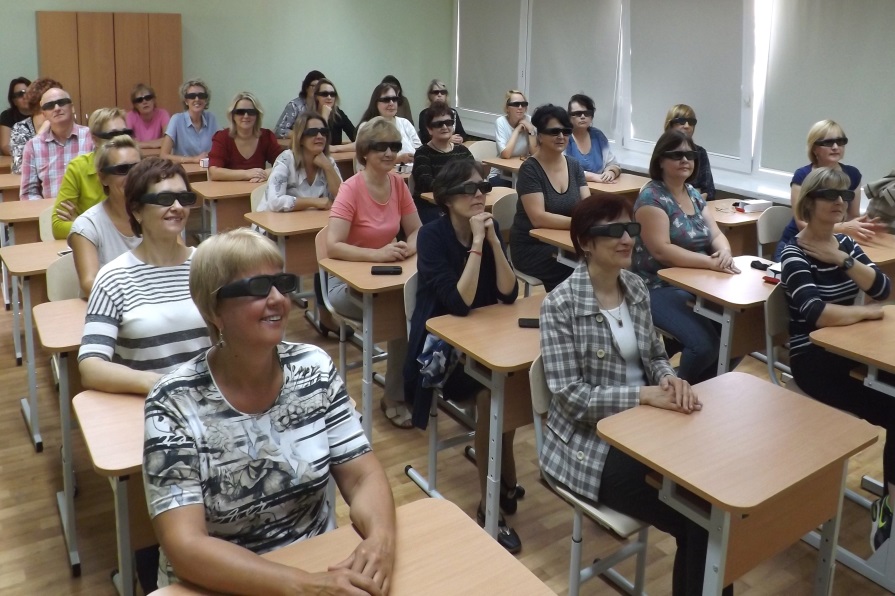 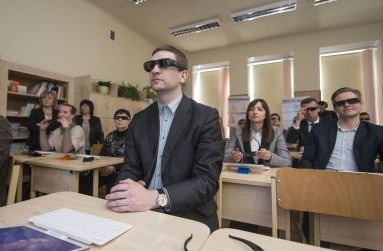 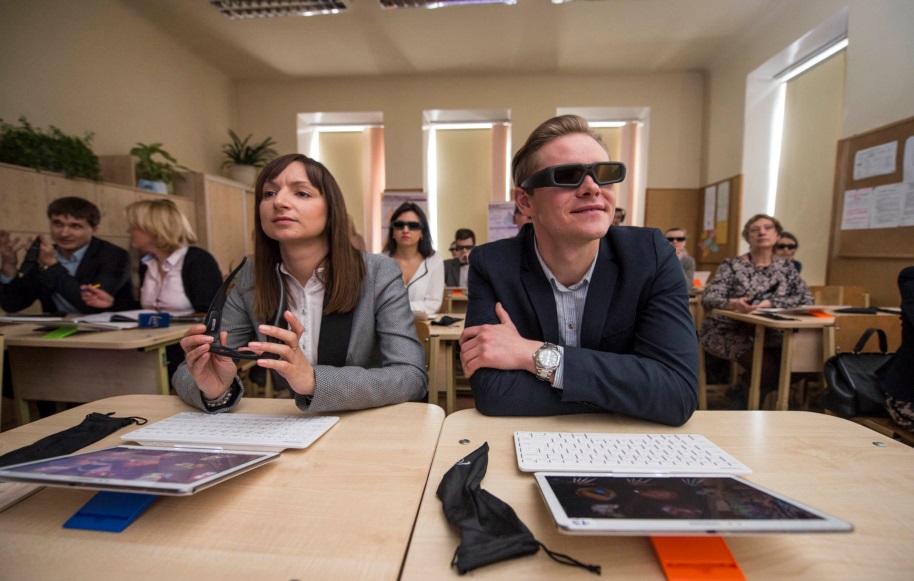 Collaboration with representatives of business
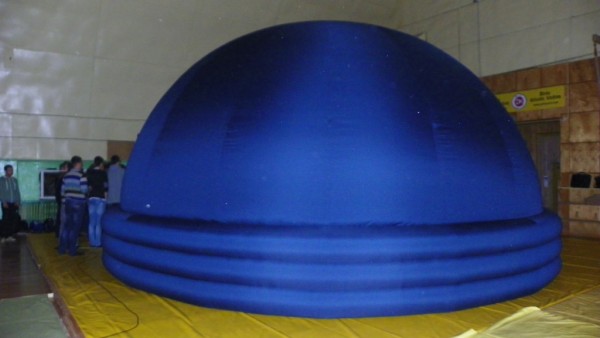 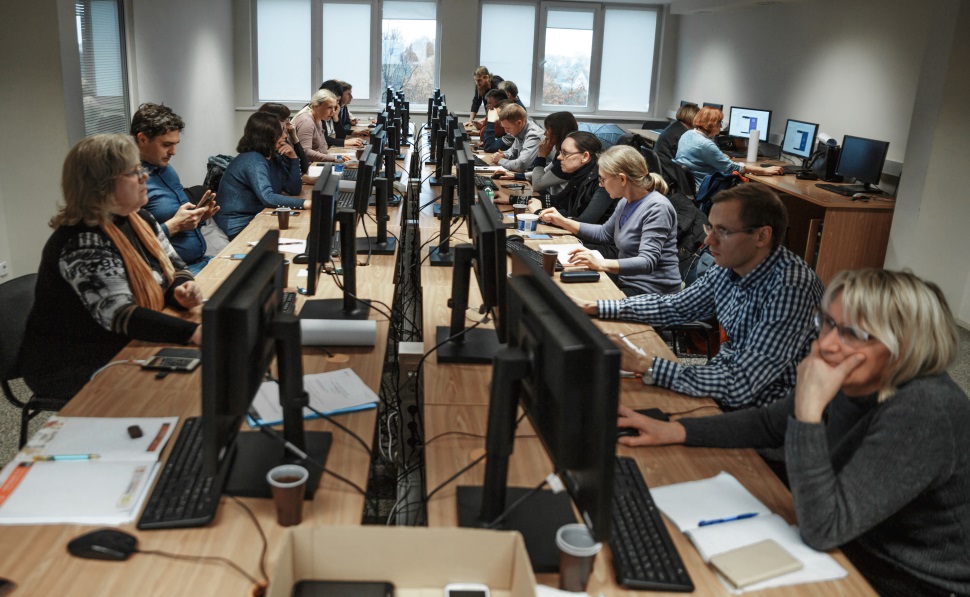 Projects:  
The Ministry of Education and Science of the Republic of Lithuania initiated the project "Informatics in Primary Education". The purpose of this project was to create the content of teaching informatics in elementary education and to test it in ten schools by summer 2018
https://informatika.ugdome.lt/lt/apie/
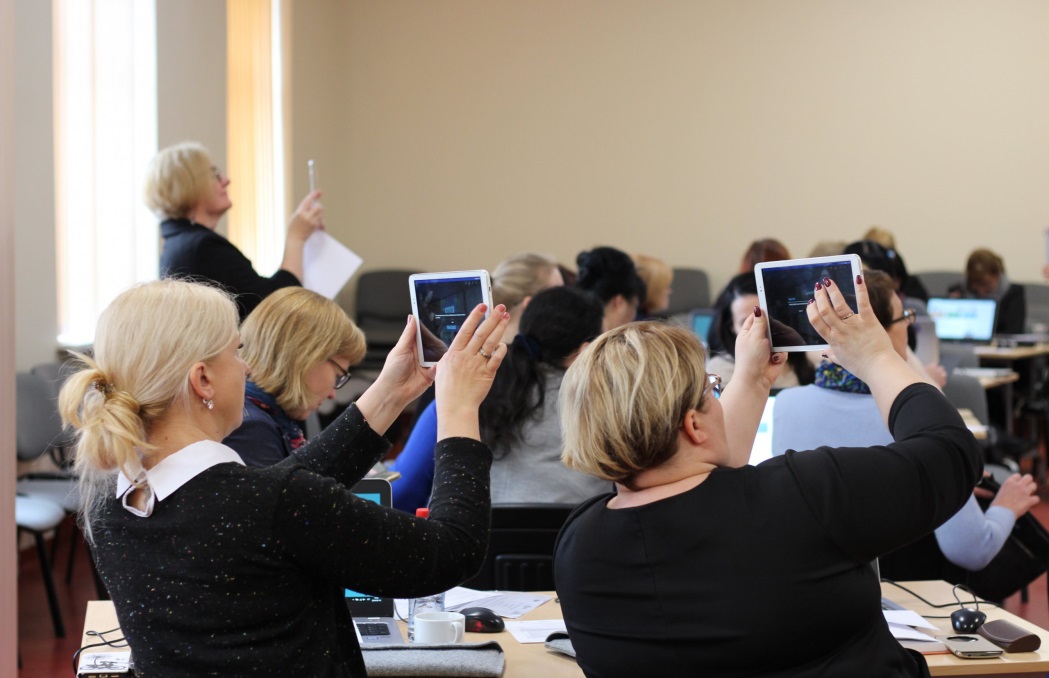 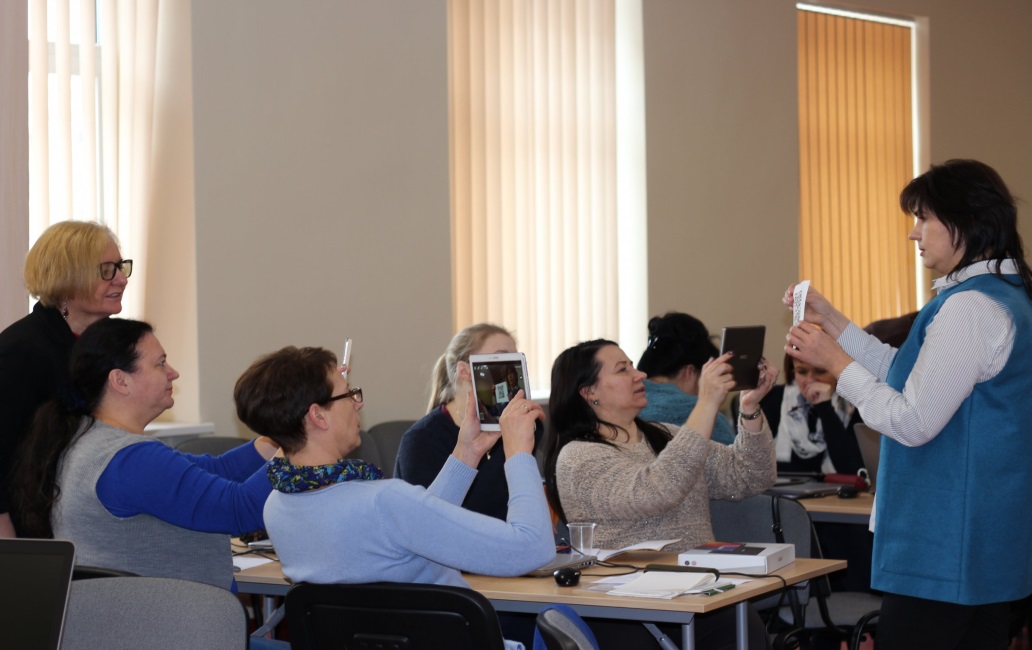 Training forms
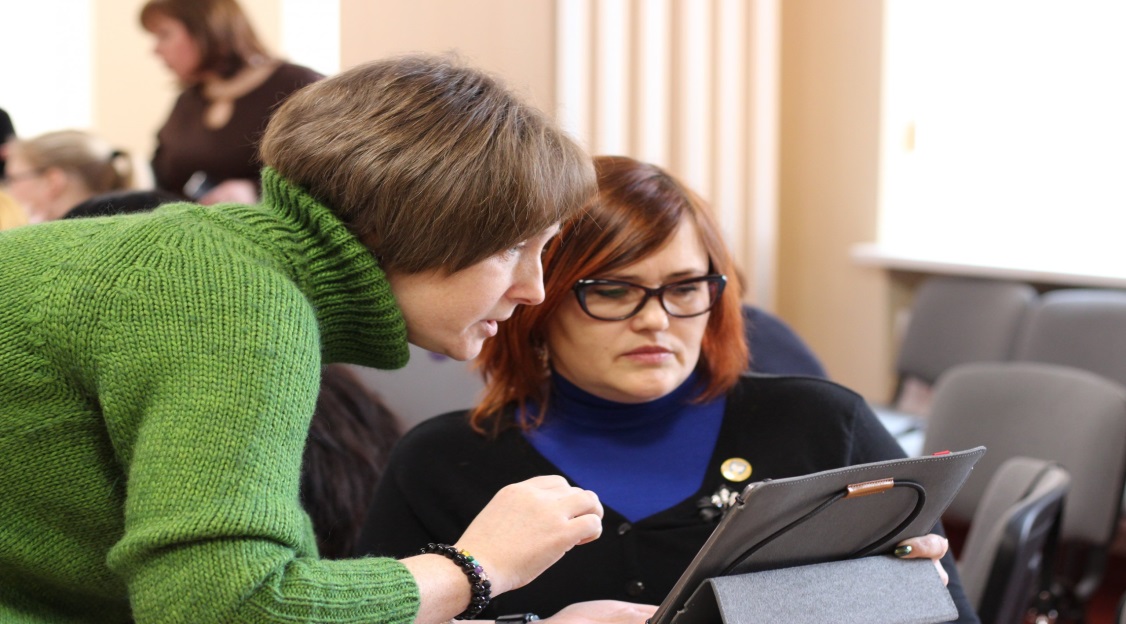 Seminars
Courses
Consultation 
Conferences
Lectures
Open lessons
Methodological and                                                  cultural events
International partnerships
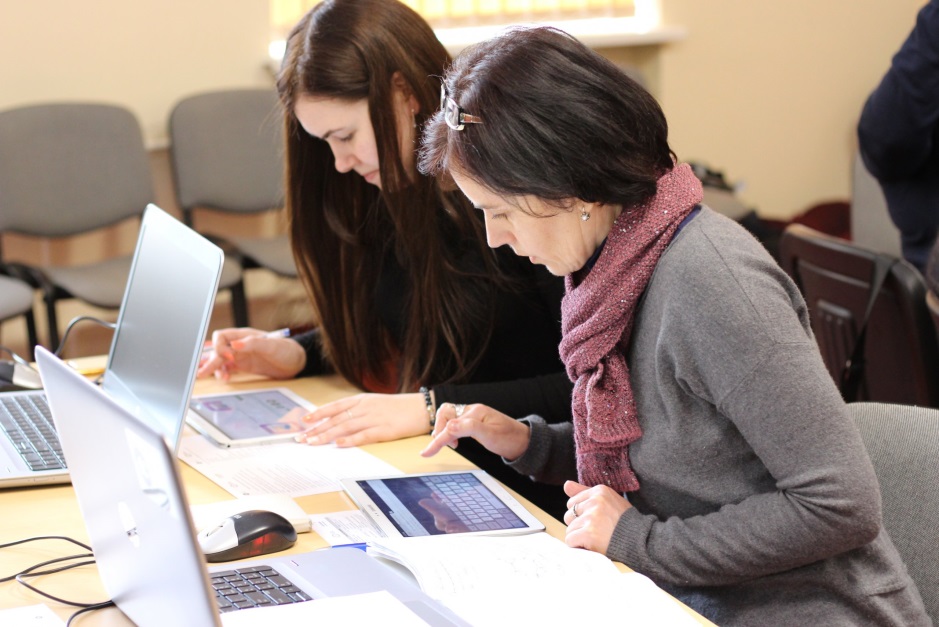 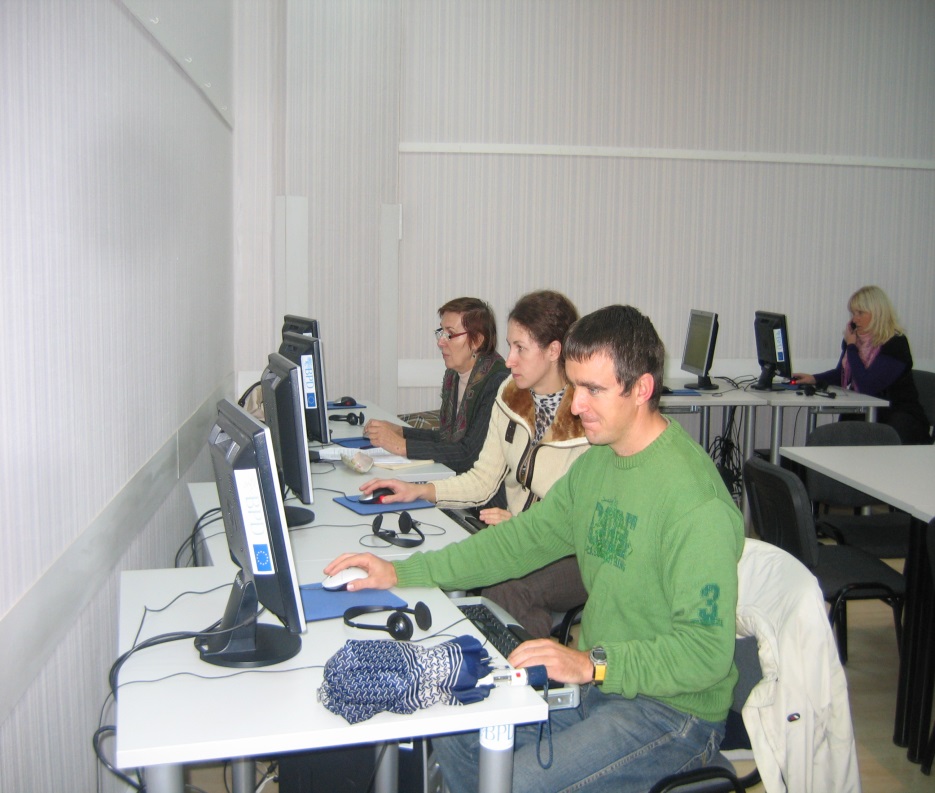 Proposals for improvement and future expextations
At national level:• Continue school computerization process and to give to every teacher in his class the new technology devices he needs.• Update curriculum content, computerize textbooks and initiate preparation of computerized methodological material.• Develop educational computer programs that fit with the curriculum and the textbooks used by teachers, or be published in conjunction with textbooks.
At the regional level (CENTER):• Organize teacher training, seminars in which they will deepen IT skills, learn how to make more effective use of ICT in the education process.• Communicate actively and collaborate with schools in capturing their valuable experiences and disseminate it to regional audiences.• Organize seminars to promote the valuable experience gained through EU projects in the education process.
At school level:• Make it possible for every school teacher to use IT.• To enable each teacher to continuously update and deepen knowledge and skills in the use of information technology in the education process.• Encourage teachers to collectively share computer training materials and their best practices.• To promote the activities of ICT consultants not only at the school level, but also at the level of a particular teacher (more intensive practice of individual counseling).